FINANCIAL GOALS
NOUR HAMMOUDE
LOONG - TERM CAREER GOAL
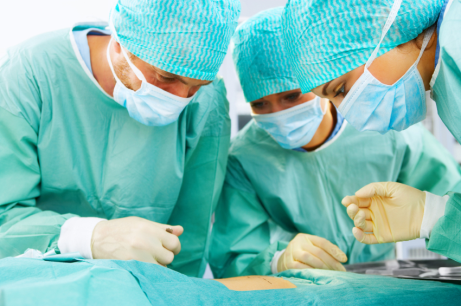 I want to be a Doctor.
Because I like to help people.
I will make from $239,000 in the Northeast to $258,000 in the Great Lakes area.
Long -TERM HOUSE GOALS
I will buy a house.
I will live in Paris.
 Price: 5,700,300
Mortgage: $21,069
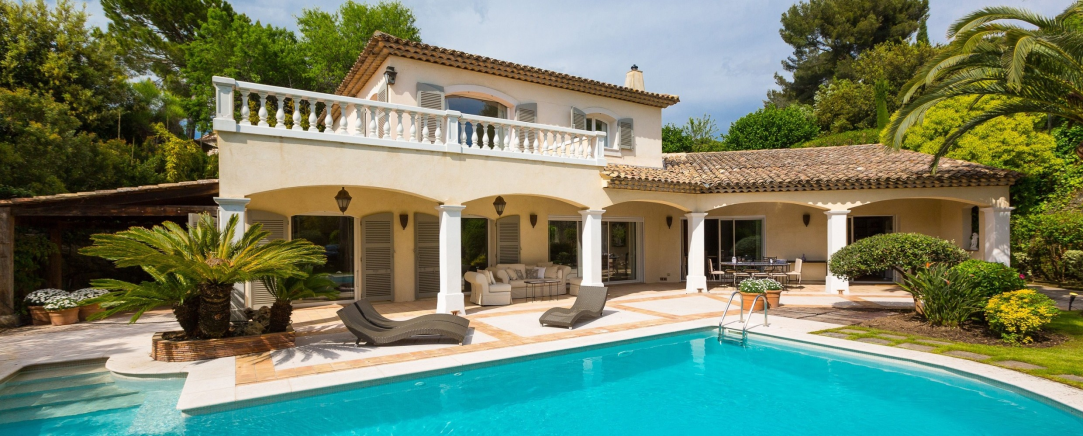 Long – Term GOAL #3
I want to buy a chevrolet cruze car.
I want to buy it because this is my dream.
It cost: $16,170
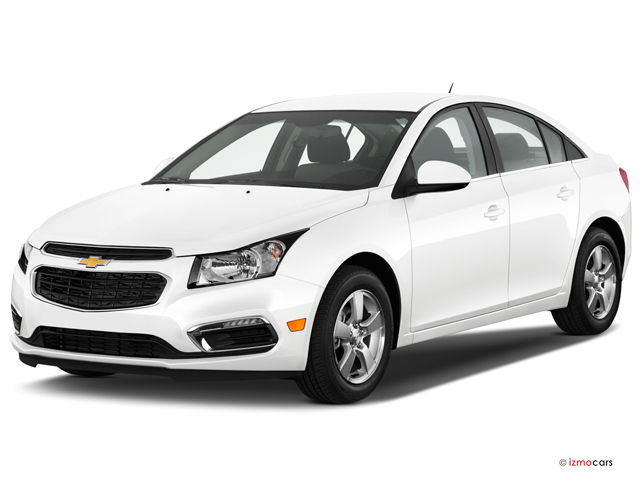 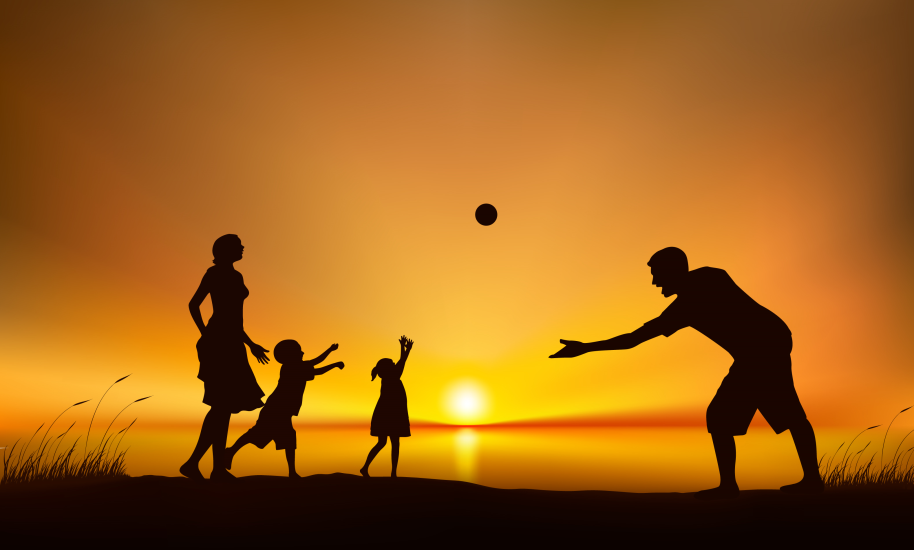 LONG – TERM GOAL #4
Family
It is important part for the life.
It cost a lot for example: buying clothing, buying stuff for the school, etc…
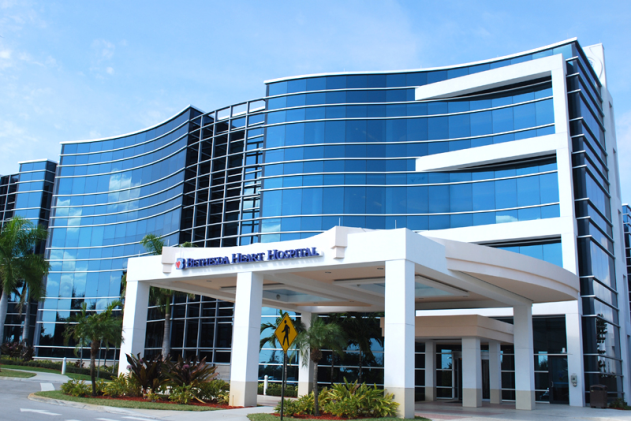 LONG – TERM GOAL #5
To having my own hospital.
It  is important because Doctors, nurses and hospital staff work hard to give safe, high-quality health care to everyone. For example, hospitals have programmers to make surgery safer, and prevent falls, infections and giving people the wrong medicine.
Hospital costs averaged $3,949 per day, and costs per stay averaged $15,734.
SUMMARY OF LONG TERM GOALS
I will earn as mush as I can.
It will take from 10 to 20 years.
 I will spend some and save some for my life.
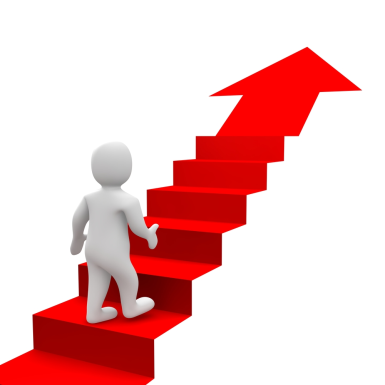 HOW DO I ACCOMPLISH MY LONG – TERM GOALS?
First of all I want to graduate from high school and collage to accomplish my goals and get my master so, I can open my own hospital and then work on my PHD.
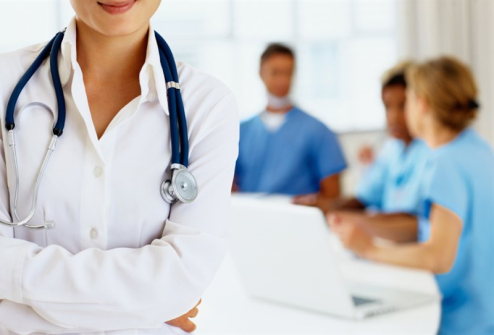